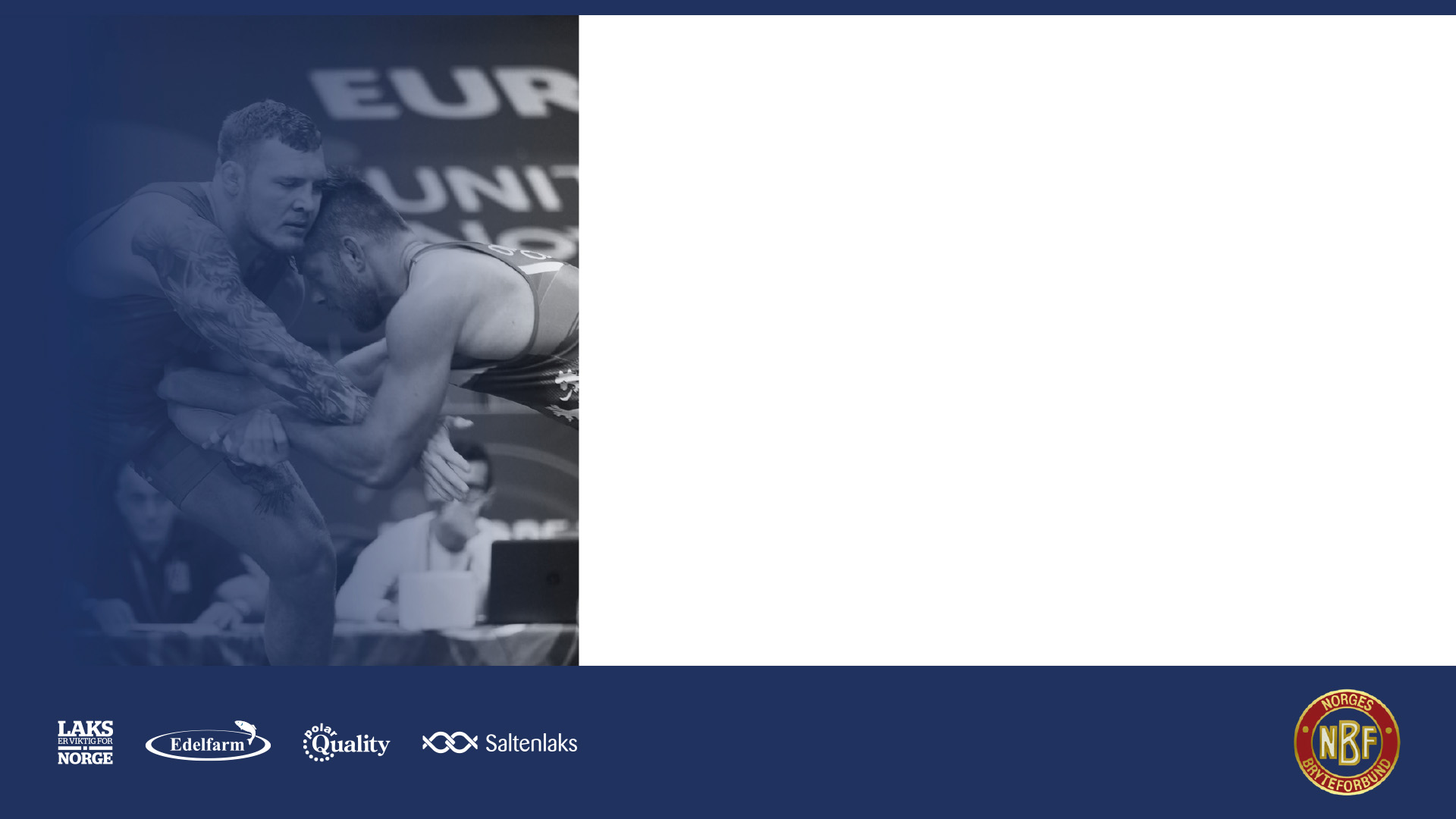 Informasjon
Status NBF opp mot LTP
Landslag
Covid 19
Sentrale avtaler
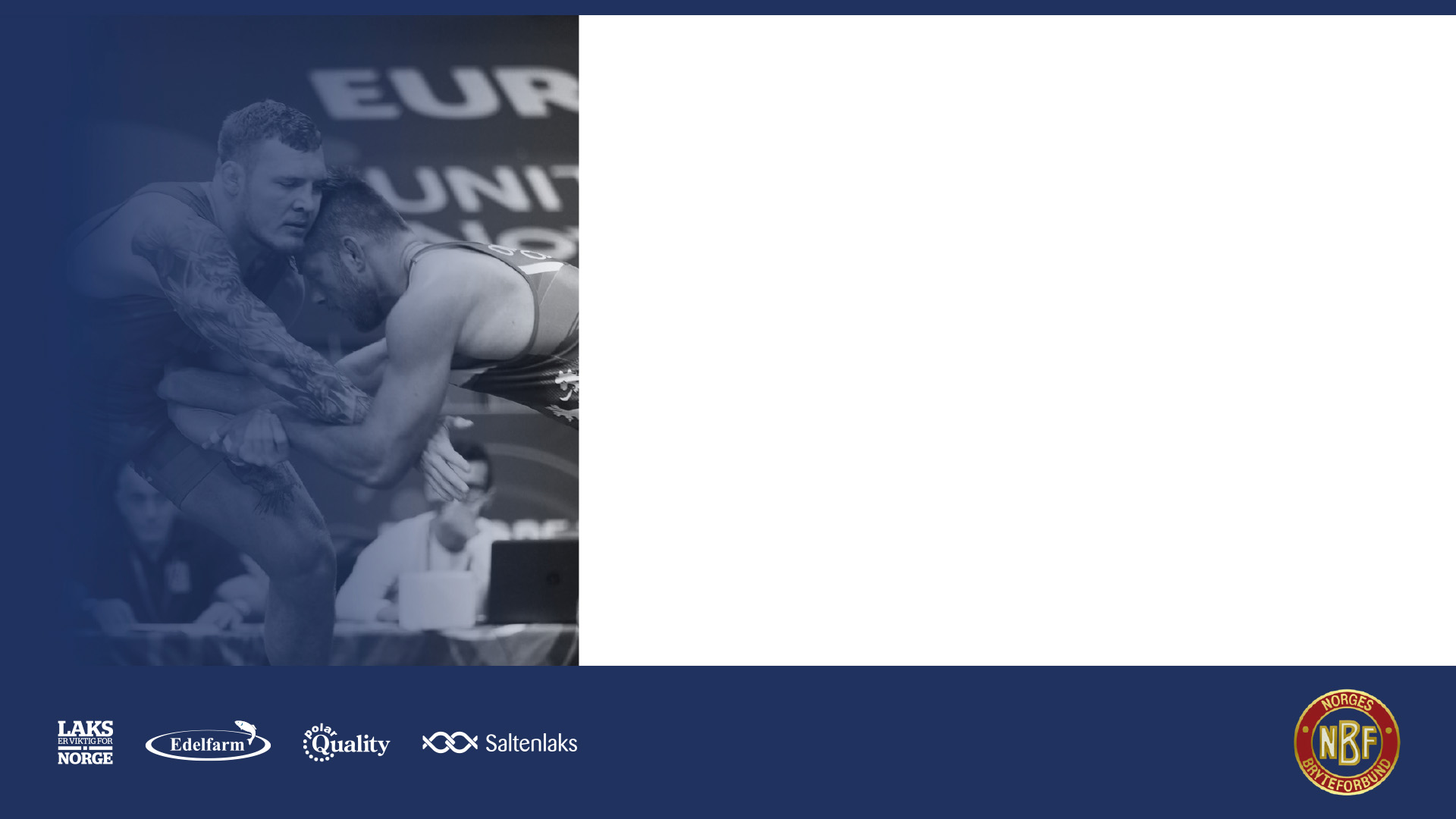 Profesjonell organisasjon
Tre ansatte på et velfungerende kontor
Oppdatert og dynamisk hjemmeside
Kompetanseutvikling
Lederutvikling
Klubbutvikling
Trenerutvikling
Dommerutvikling
Anleggsutvikling
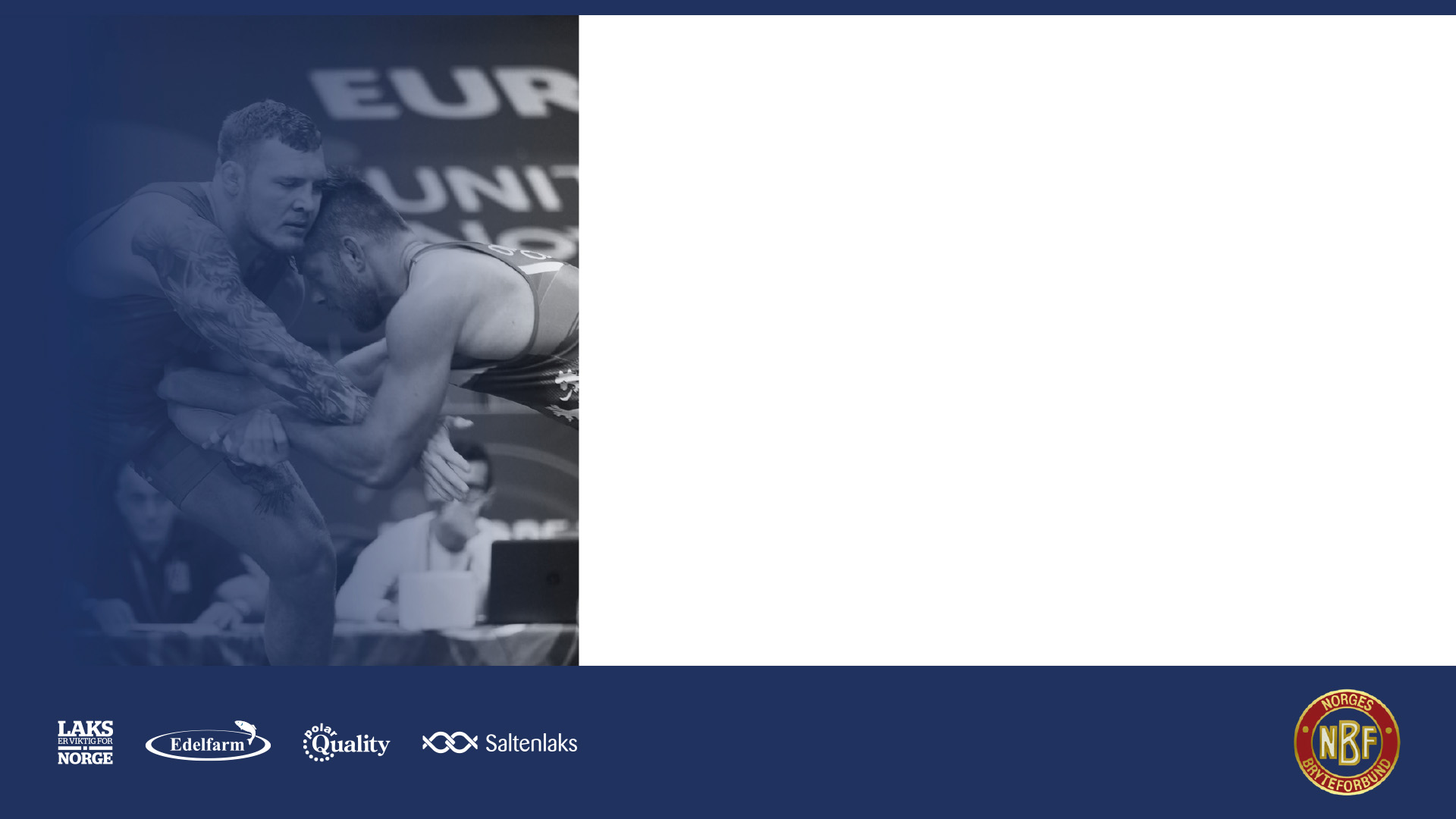 Ressursgrunnlag
Post to tre og fire (midler via NIF) har økt i tråd med plan. Henger nøye sammen med medlemsutvikling og aktivitetsutvilking
Sponsoravtaler nå på et høyere nivå enn i LTP
God balanse i regnskapstall
På selvstendig grunnlag og gjennom VM i Oslo fått tildelt ekstra midler til aktiviteter
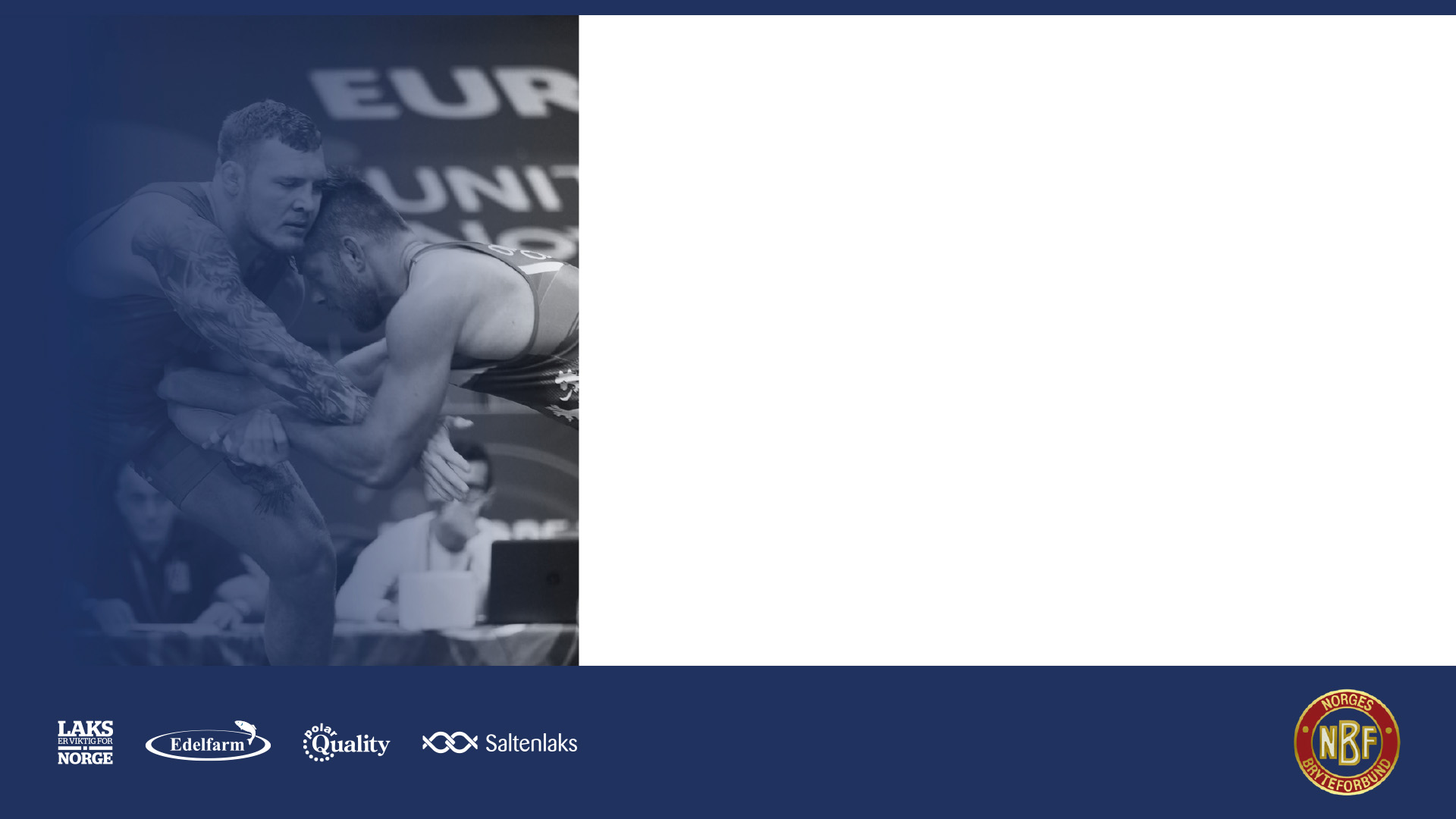 Kompetanseutvikling
Trenerkurs har blitt «nyutviklet» som digitale kurs.
Flere klubber har gjennomført klubbutviklingsprosesser eller har bedt om at det skal gjennomføres
Tydelig plan for når og hvor kurs holdes
Det utdannes stadig flere dommere og er gode planer og tiltak til hvordan disse skal videreutvikles
Stevnesekretærkurs avholdes som planlagt men har fått en naturlig stopp under Covid 19
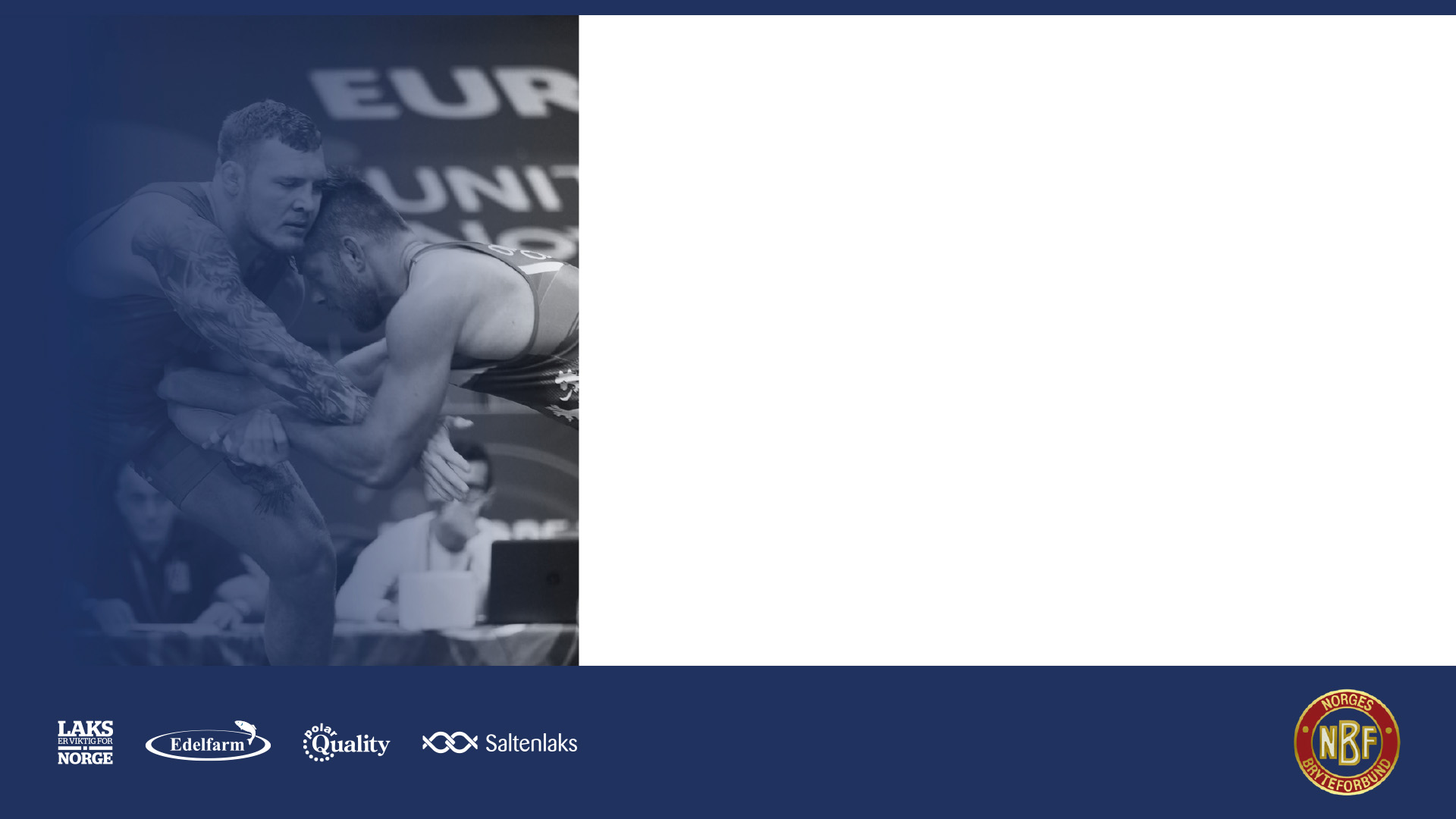 Kompetanseutvikling
Flere kvinnelige ledere, trenere og dommere gjøres gjennom mentorprogram, subsidiert deltagerkost og reisestøtte, rettet mot dem
Mentorprogram (mer under VM)
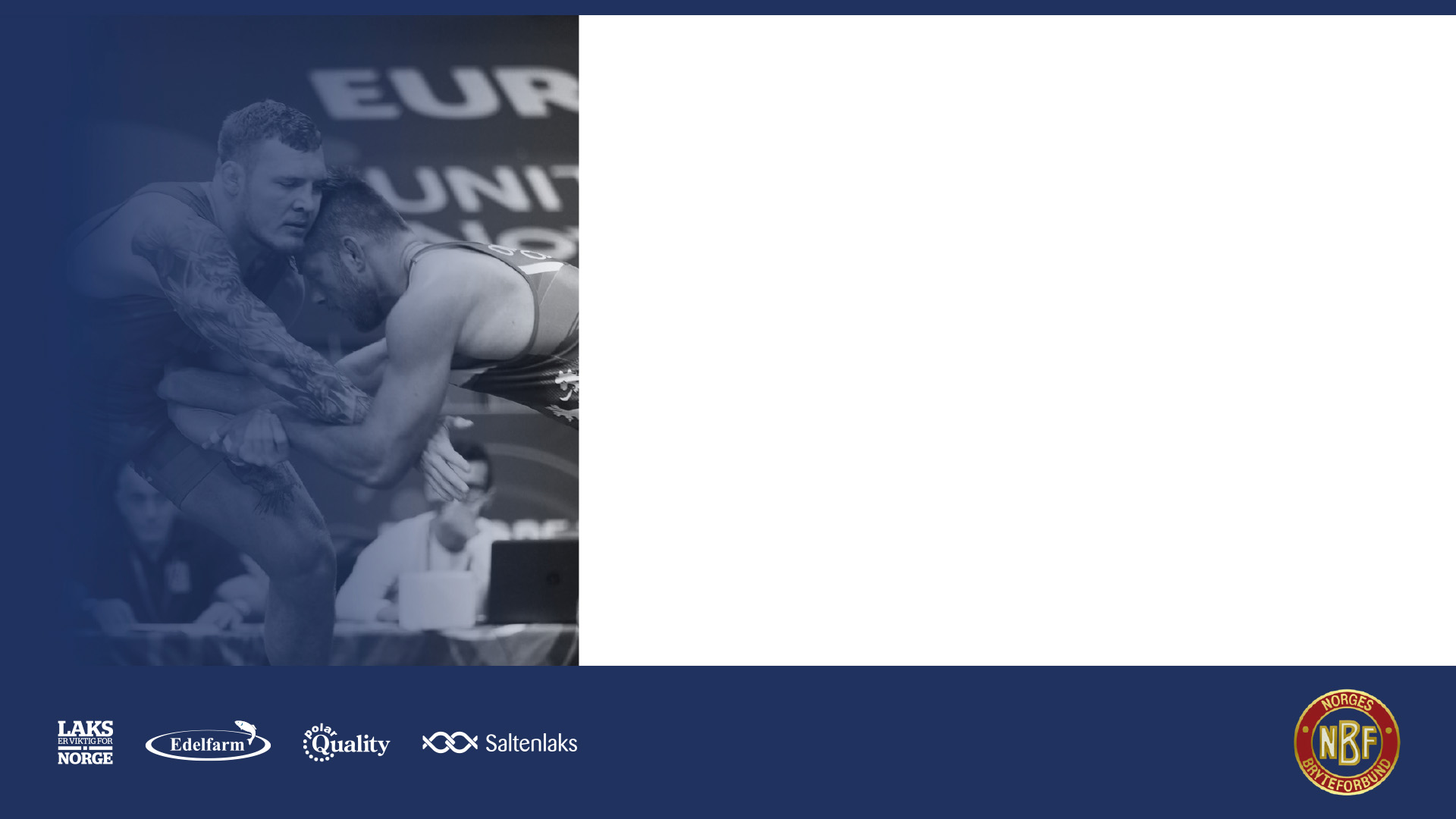 Gjøre brytesporten attraktiv
Medlemsøkning. Vanskelig å måle (våre tall i 2018 ble underkjent av NIF). Legger vi inn aktiviteter, lisenser etc så synes det som at vi når mål.
NM veka er godt etablert og med god synlighet/oppmerksomhet for våre ikke olympiske grener (avlyst i 2020)
VM i Oslo 2021 gir oss god eksponering og et naturlig mål må være å utnytte dette videre også etter 2021
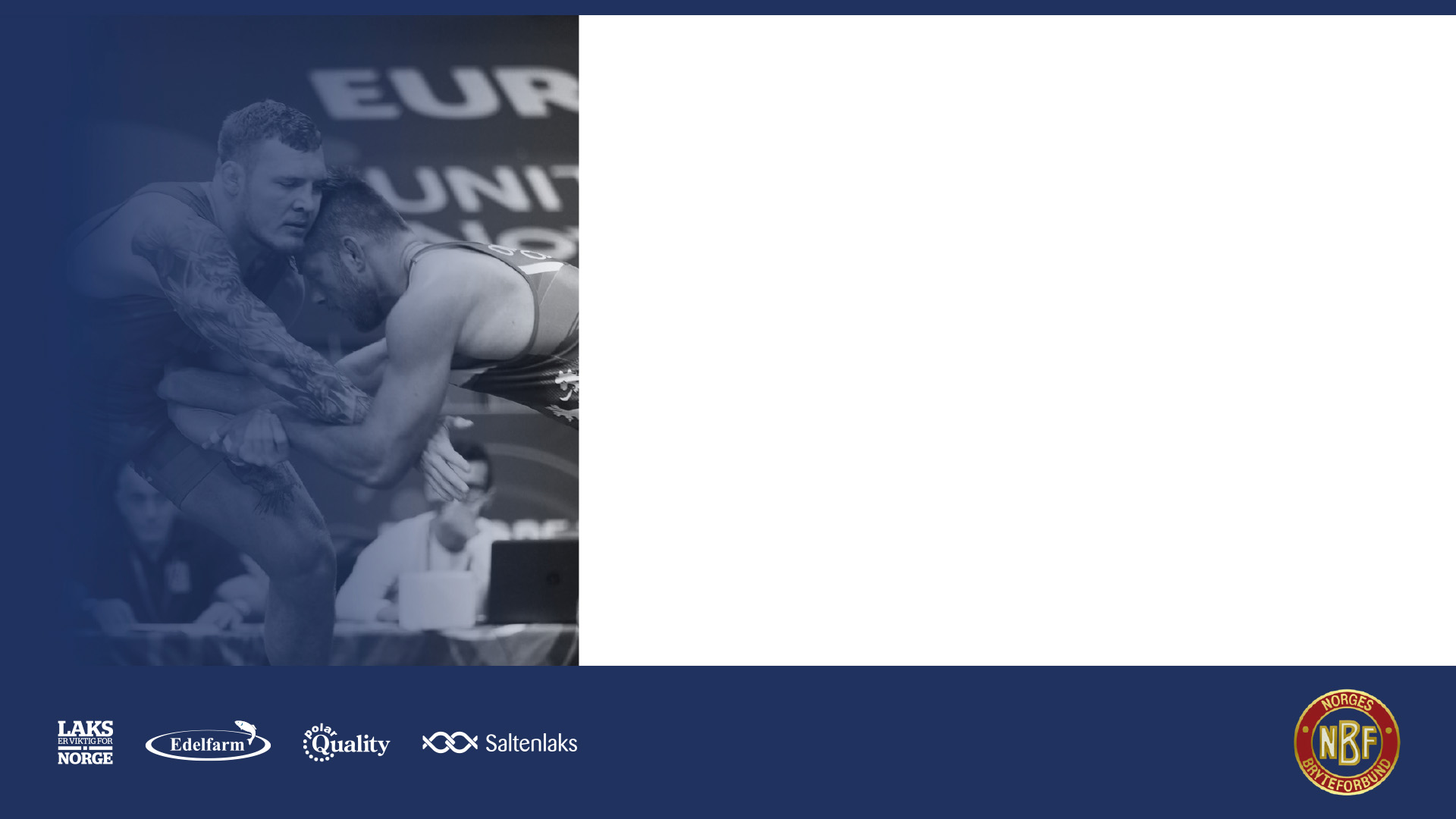 Gjøre brytesporten attraktiv
Utvikling av fristil herrer går etter plan.
Aktivitetstilbud for dem som ikke satser på å bli toppidrettsutøvere, utvikles, kanskje særskilt gjennom deltagelse i Sumo, Sandbryting og delvis fristil herrer
Inkluderingstiltak (mer under VM)
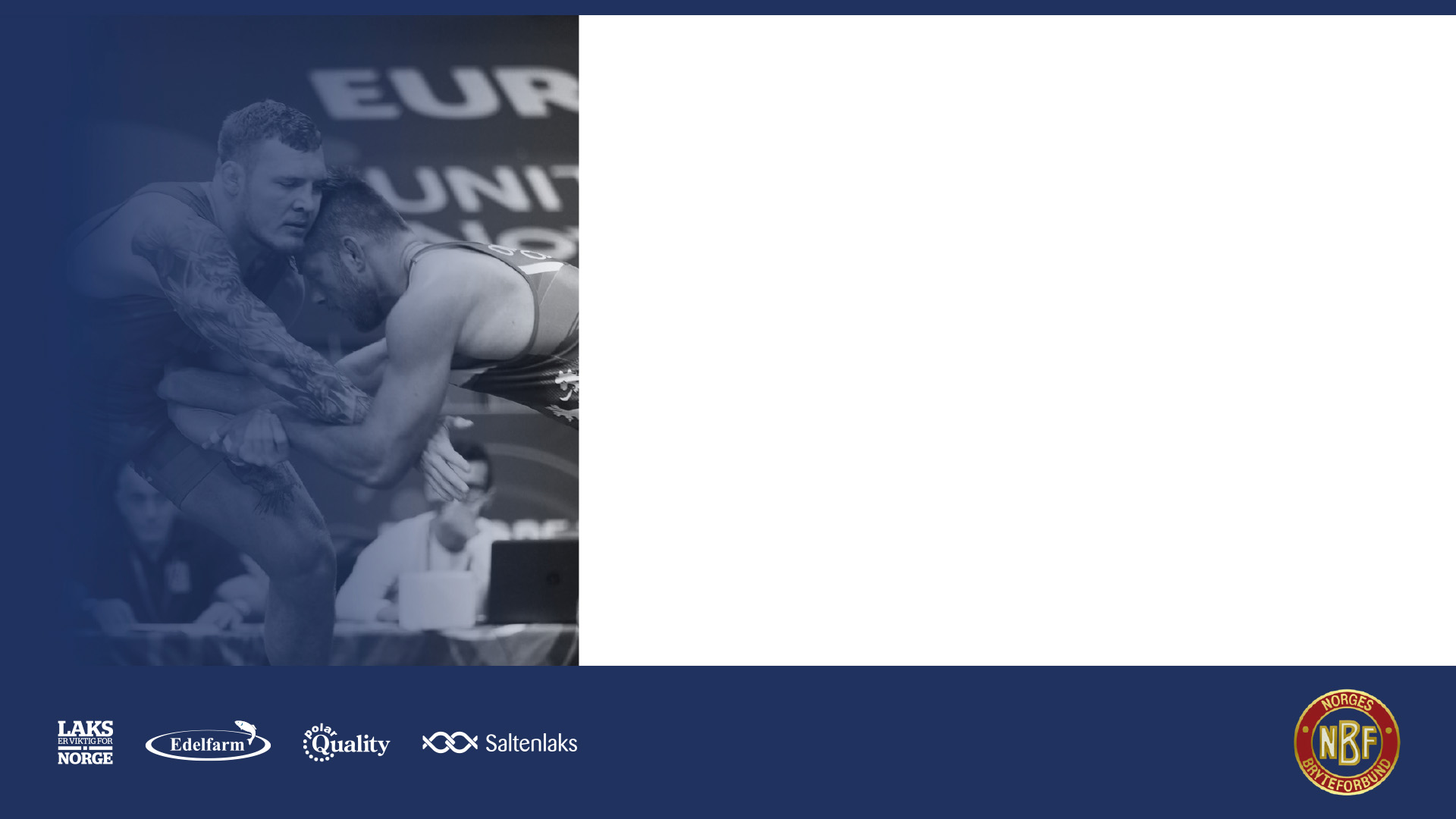 Sentrale avtaler for klubber
Thon hotell
Mobech
HGB
Hummel/G-Max
Antrax

NB! Viktig for NBF er Polar Quality og lakseoppdrettsnæringen
[Speaker Notes: Under mo]
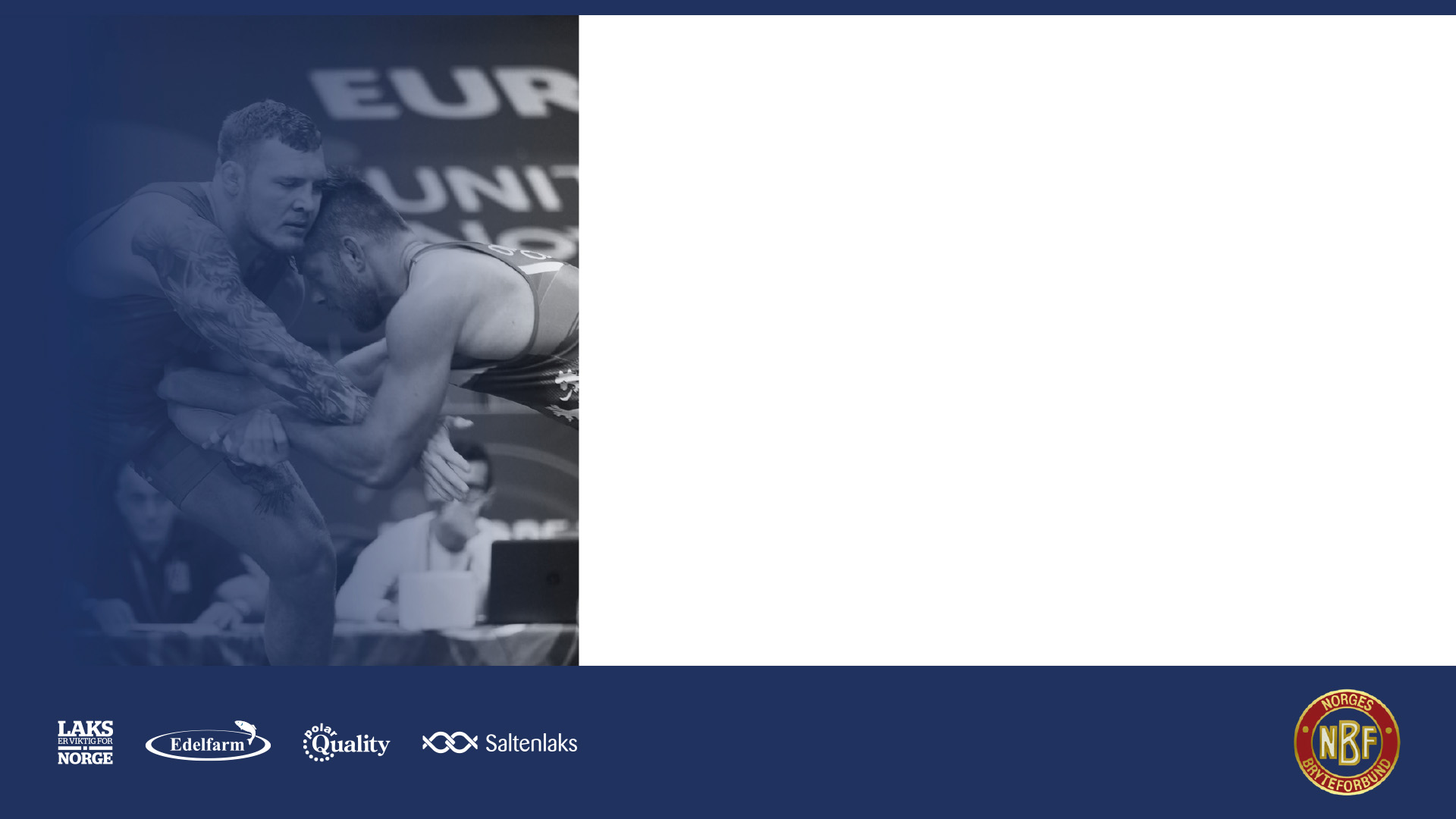 2020 – annerledes sesongen
Sesongen har blitt preget av Korona
EM ble gjennomført med gull til Grace Bullen, Morten Thoresen og bronse til Iselin Solheim
Kommet i gang med samlinger, men stor usikkerhet om utenlandsaktivitet videre.
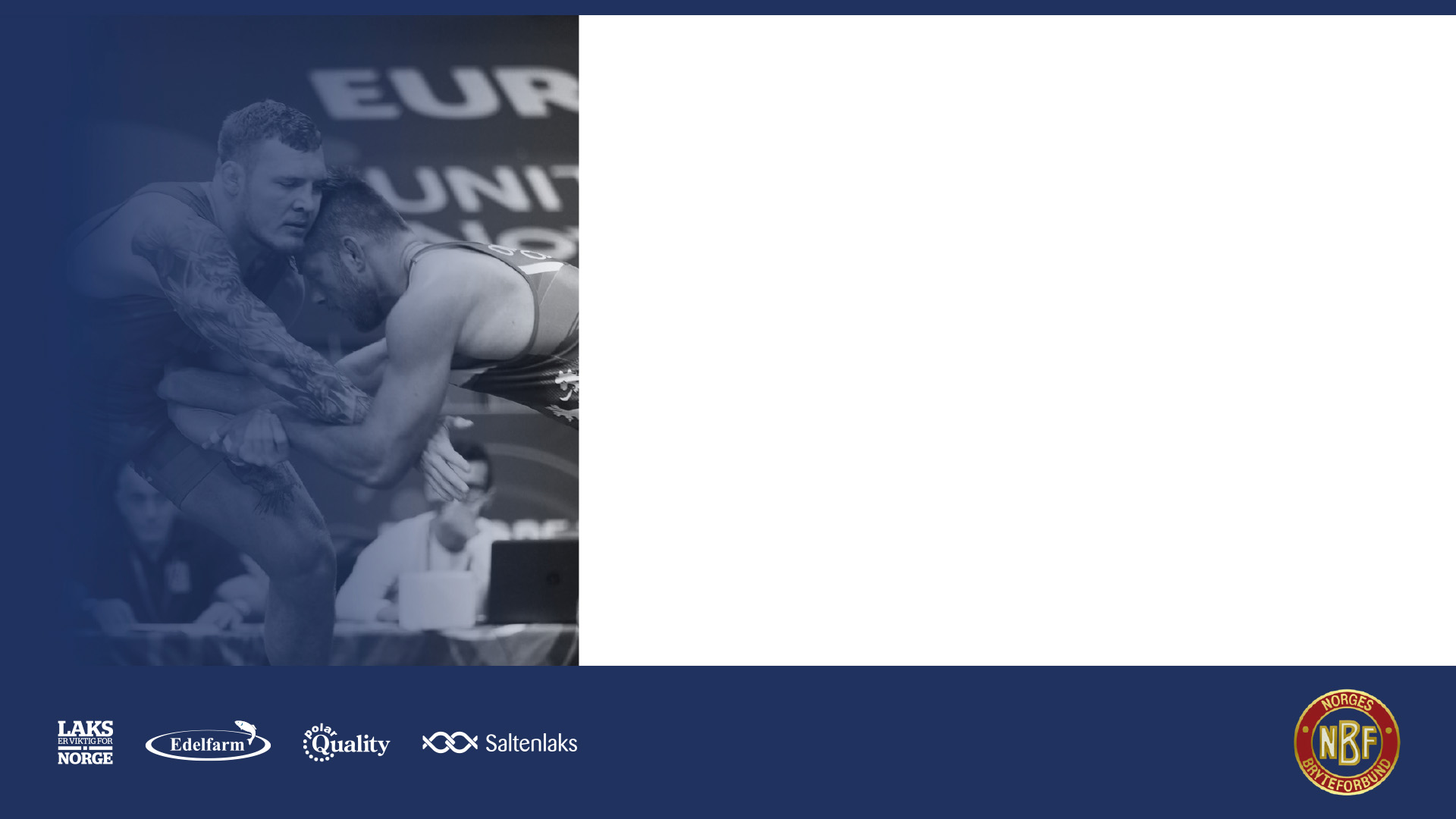 Trenerteam 2020
- Fritz Aanes – Hovedtrener Menn
- Lotta Andersson – Hovedtrener Damer
- Eren Gjægtvik – Ung/jr – Assistent senior    (40+30%)
- Innleie: Petter Karlsen (Menn), Gudrun Høie (ungdom jenter), Bozo Kyamil (assistent damer)
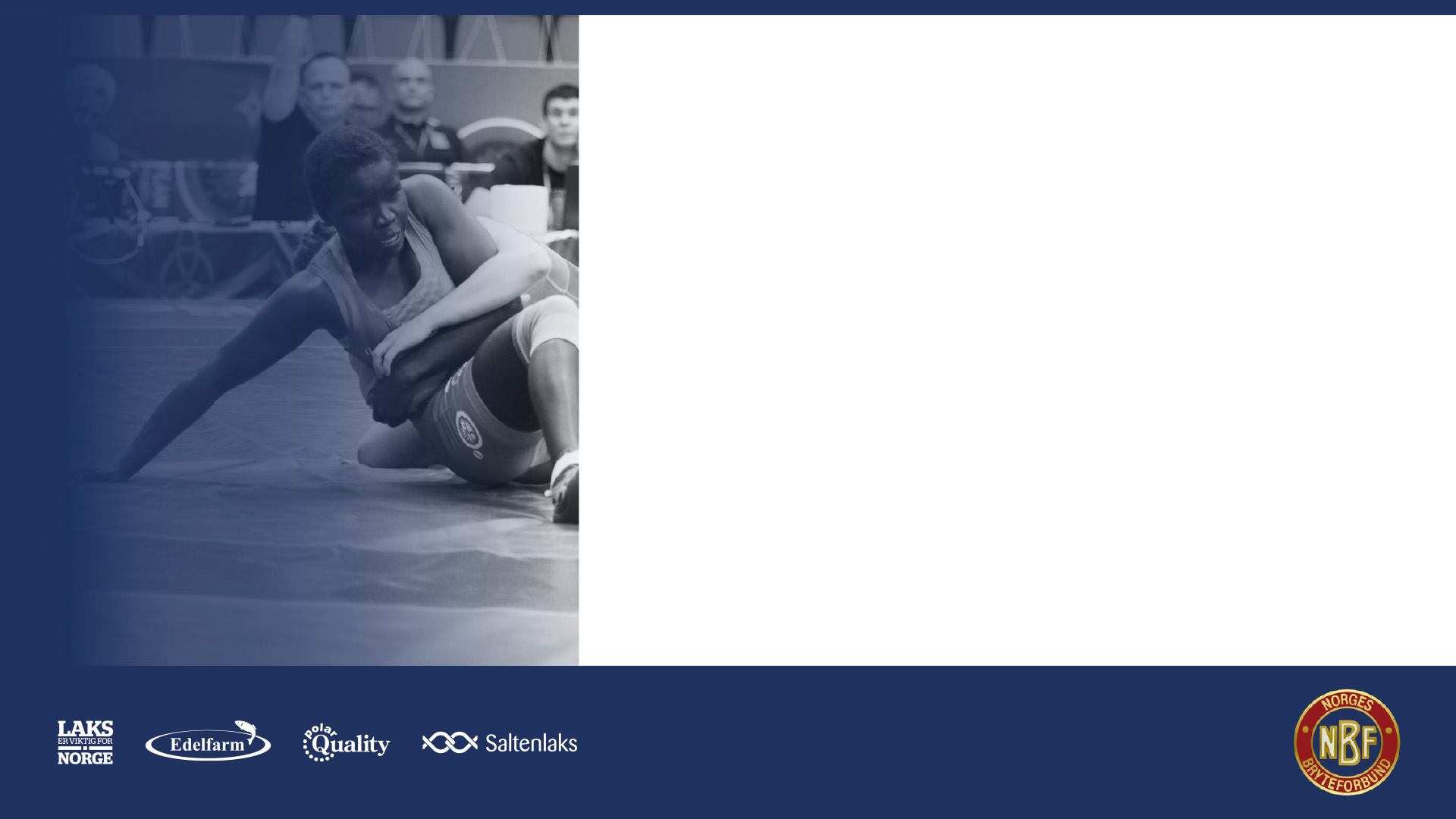 Neste sesong - 2021
Arbeid med organisasjon er i gang. OL flyttingen gjør at reforhandling måtte skje før OL. 
Fritz Aanes hovedtrener herrer til 2024
Lotta forlenger ikke kontrakt, leter etter hennes etterfølger
Organisering av jentesiden fremover
Erens kontrakt forlenges ikke.
Petter Karlsen bidrar på ungdom og junior
Jacob forlenger ikke kontrakt
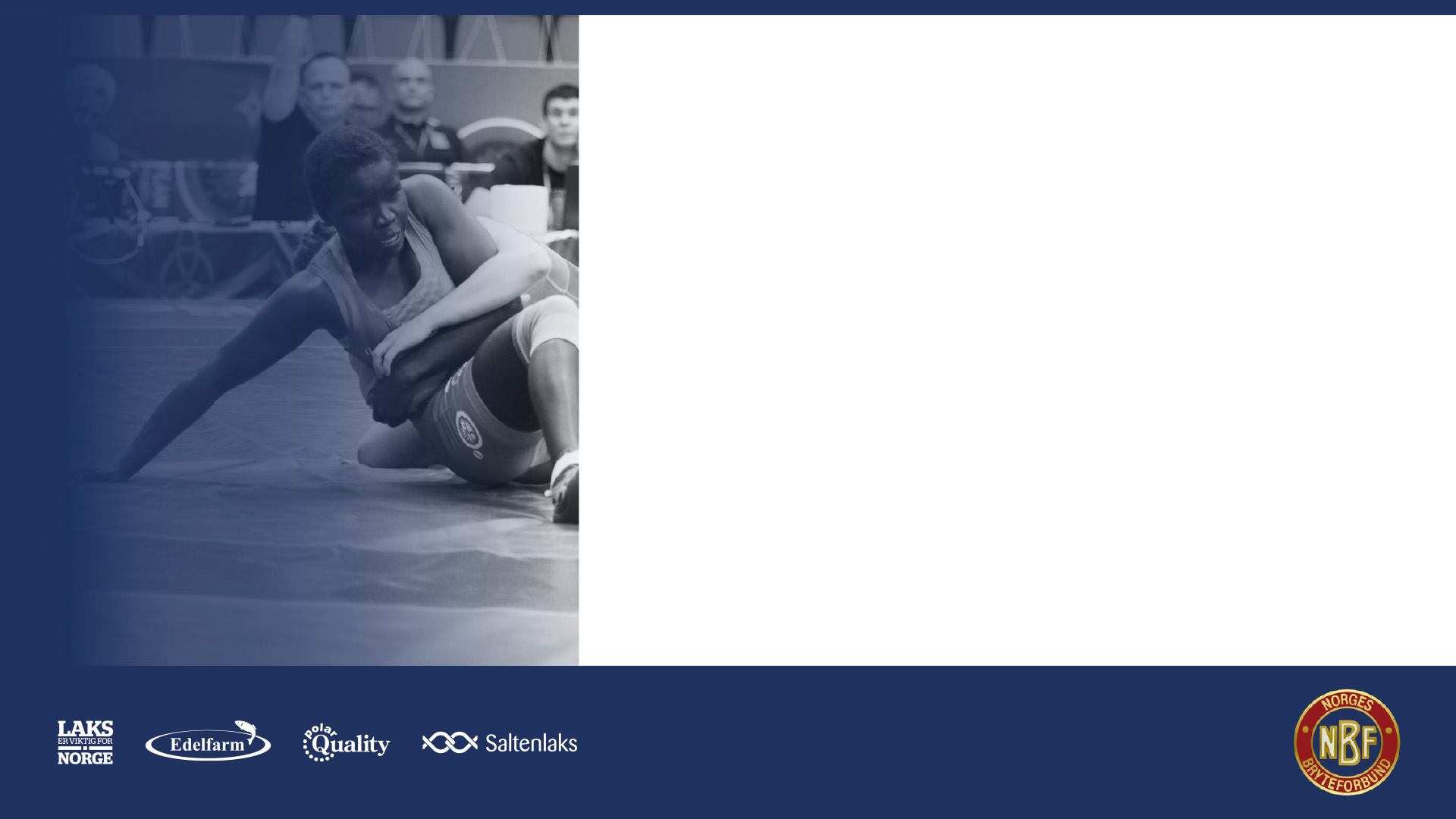 Neste sesong - 2021
Fortsatt usikkerhet knyttet til Covid, men fokus på OL kval.
Spissing av ressurser
Prosjekt flere til VM
Men opprettholde aktivitet også for ungdom og junior
Usikkerhet i forhold til økonomi
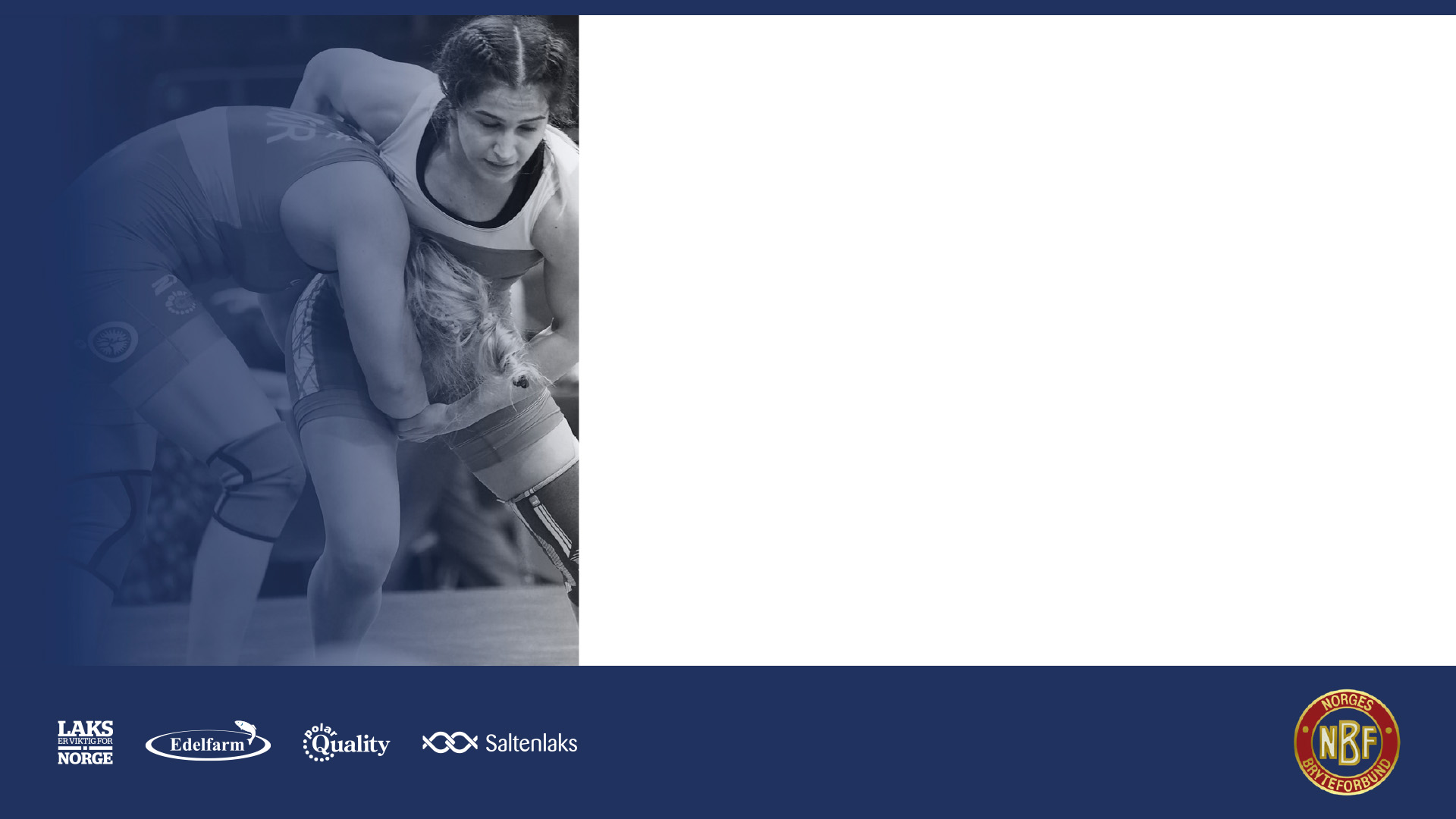 Koronainformasjon
Oppdatert koronainformasjon på bryting.no
Alt samlet i ett dokument
Åpnet for konkurranser i krets for de under 20 år
Videre gjenåpning av voksenidretten
3 faser, men uvisst når disse vil skje
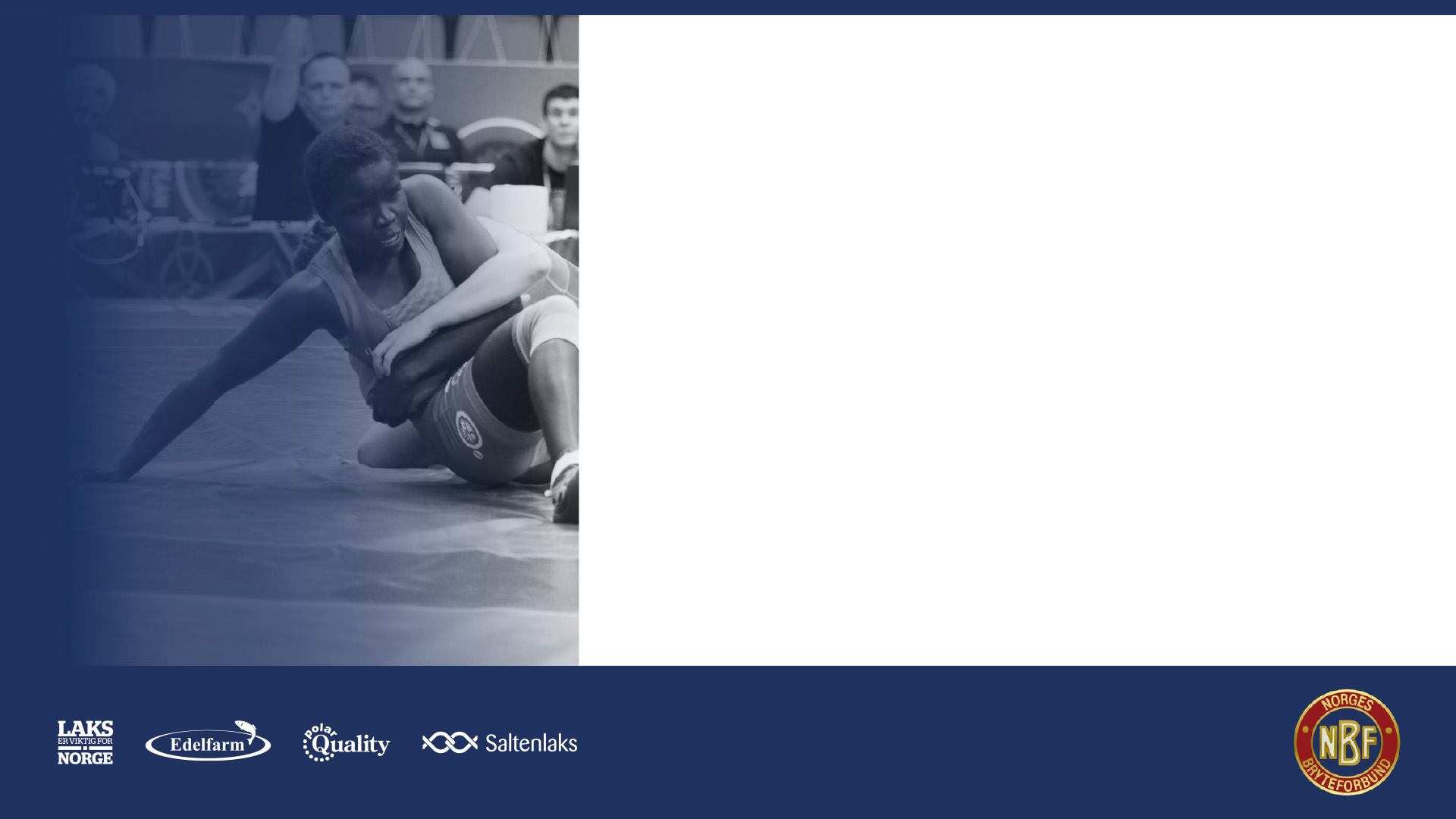 Koronainformasjon forts.
NM ungdom og junior 2020 settes ikke opp på nytt.
Inntrykk at klubbene er flinke til å få til aktivitet i egen klubb og overholde smittevernet
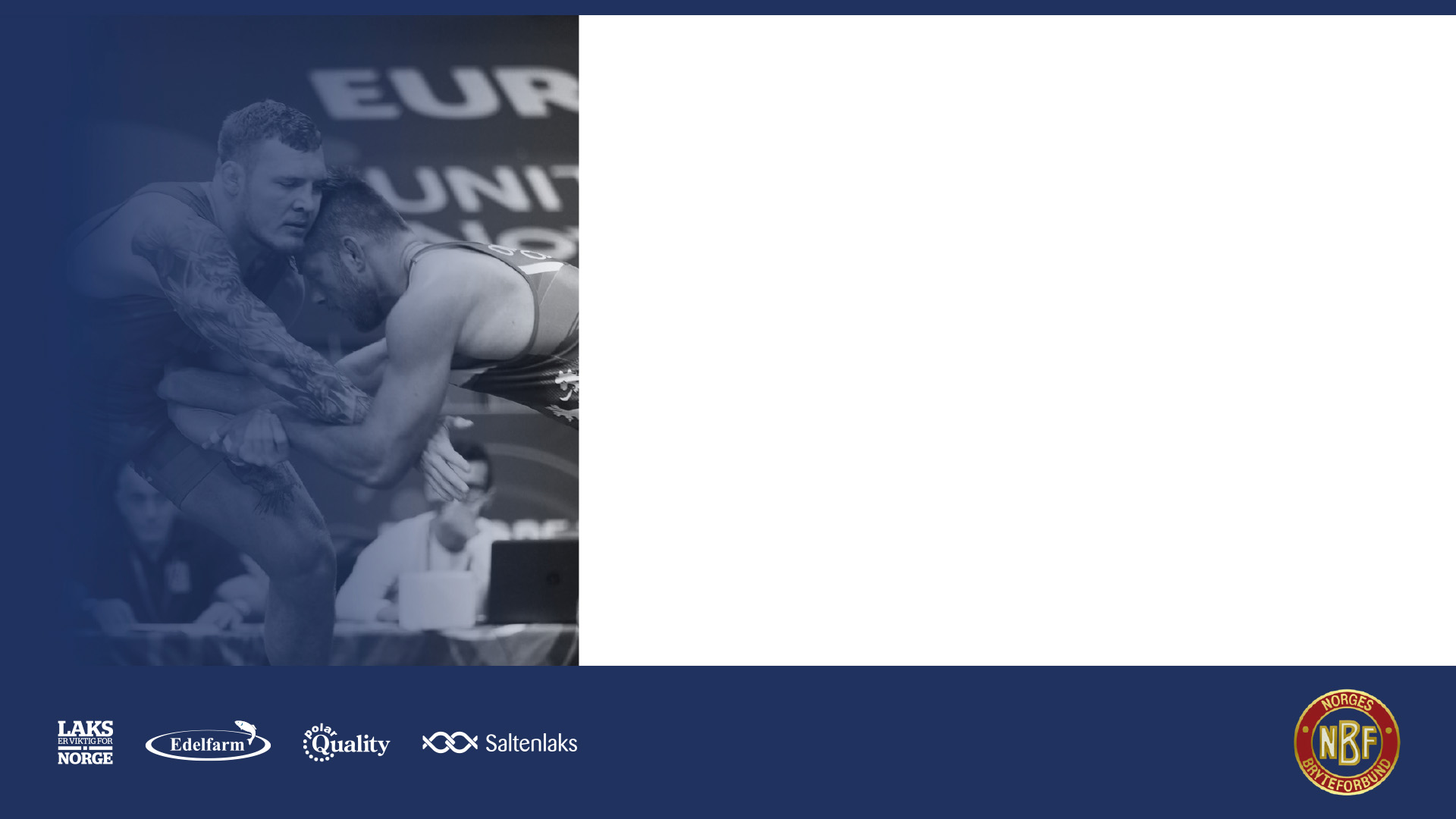 Kompensasjonsordninger
Arrangement frem til 31. august. (krisepakke 2) Frist for søknad 15.9 (tirsdag)
Ordningen ble 20.8 utvidet ut 2020. Her er ikke søknadsordningen på plass enda.
Lottstift.no